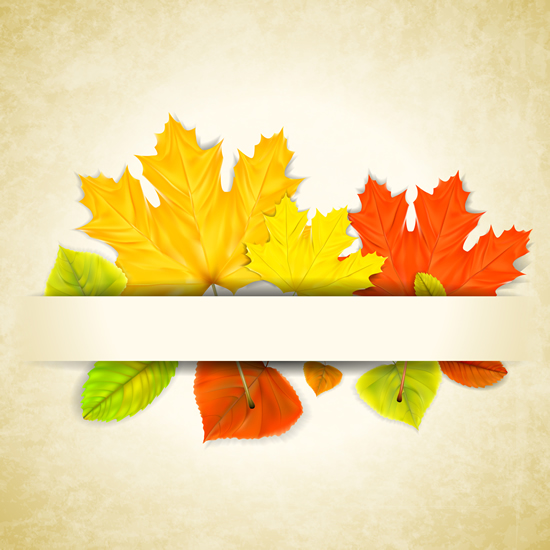 МУНИЦИПАЛЬНОЕ БЮДЖЕТНОЕ  ДОШКОЛЬНОЕ ОБРАЗОВАТЕЛЬНОЕ УЧРЕЖДЕНИЕ ДЕТСКИЙ САД №3 ОБЩЕРАЗВИВАЮЩЕГО ВИДА С ПРИОРИТЕТНЫМ ОСУЩЕСТВЛЕНИЕМ ДЕЯТЕЛЬНОСТИ ПО ХУДОЖЕСТВЕННО-ЭСТЕТИЧЕСКОЛМУ НАПРАВЛЕНИЮ РАЗВИТИЯ ДЕТЕЙ ГОРОДА КУРЛОВО
(МБДОУ Д/С №3 Г.КУРЛОВО)
«Подарок маме мы с Осенью сделали сами»
Воспитатель I квалификационной категории З.Г.Тростина
2015 г.
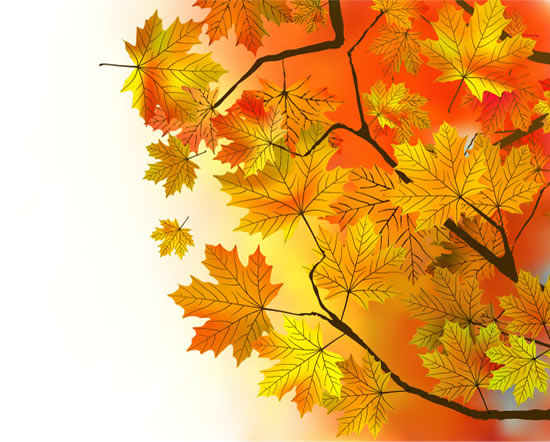 Осень краски приготовила Золотые, красные.
И листочки и цветы
Стали все пректасные.
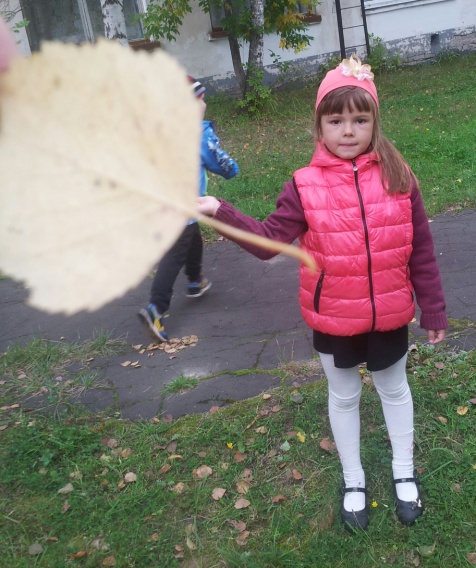 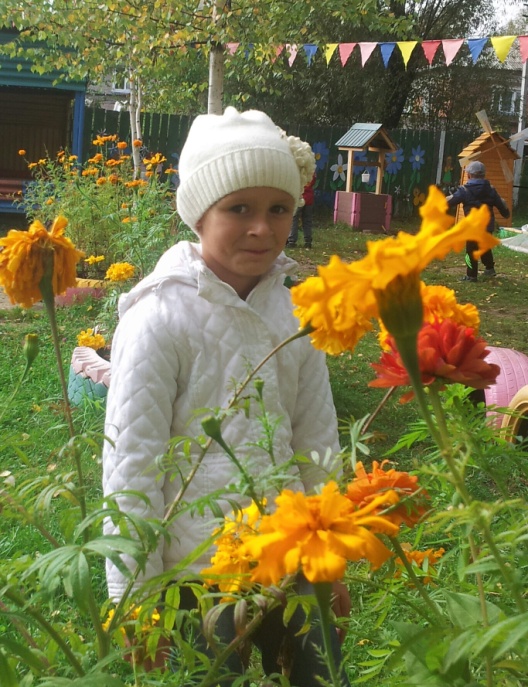 Только эта красота,
Не надолго к нам пришла,
Как подует ветерок,
И на осыплется она.
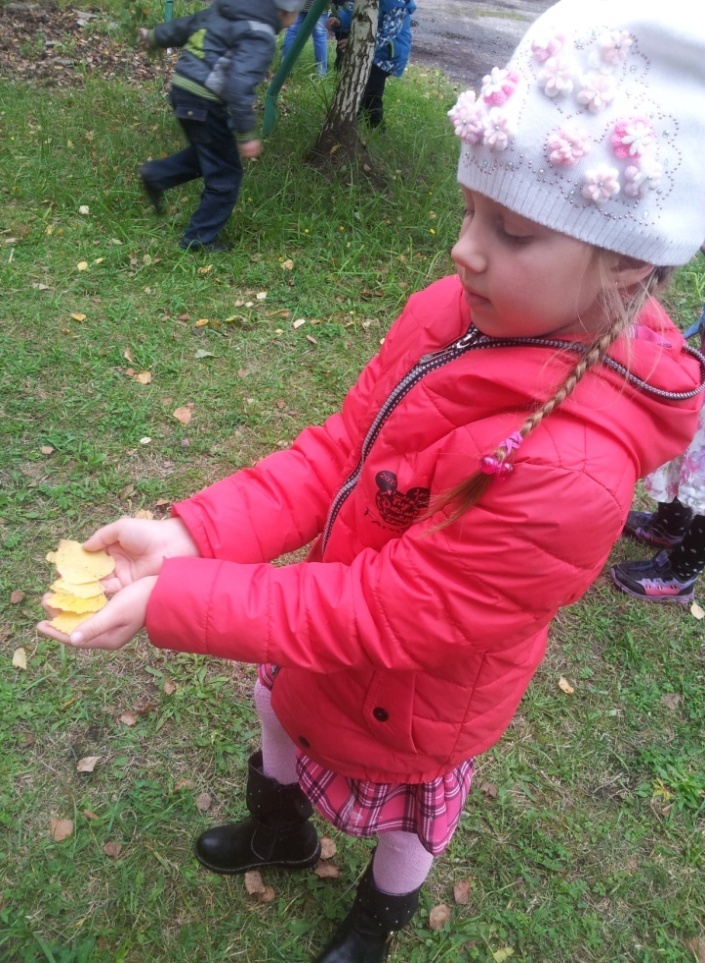 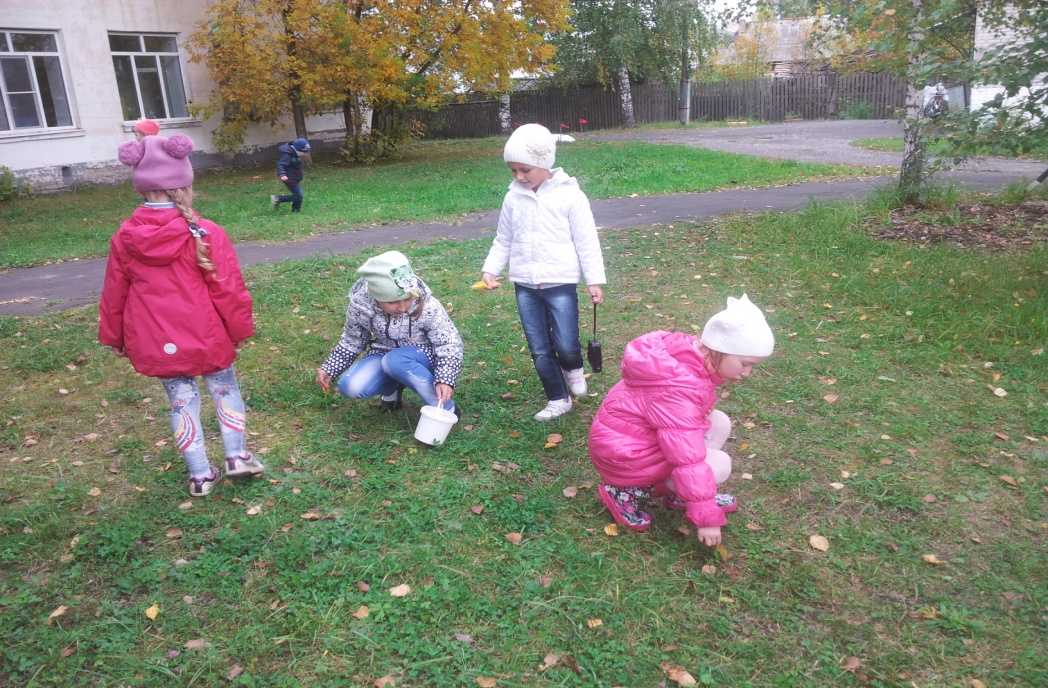 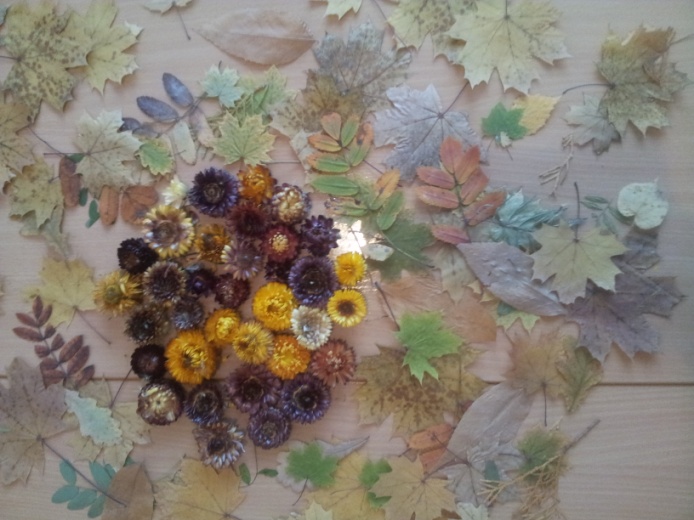 Все подарки Осени, мы собрали дружно,
И теперь картины нам, просто сделать нужно.
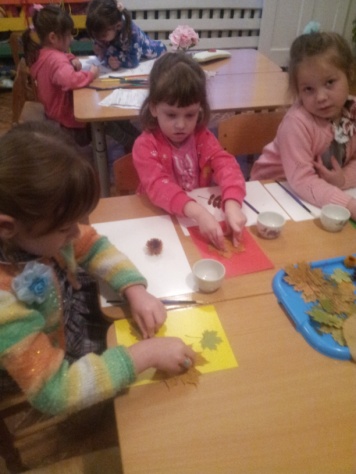 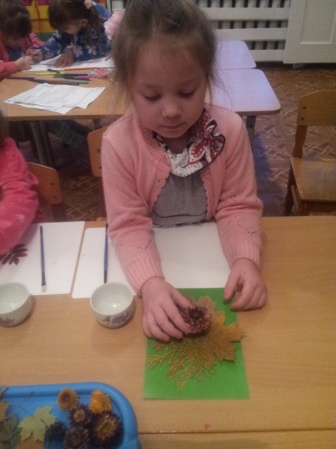 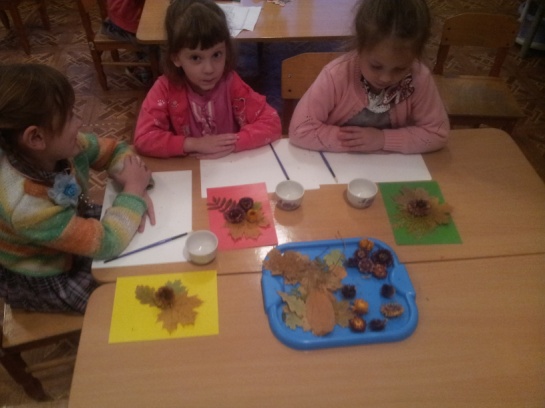 Мы  художниками стали,
 И картины мы создали.
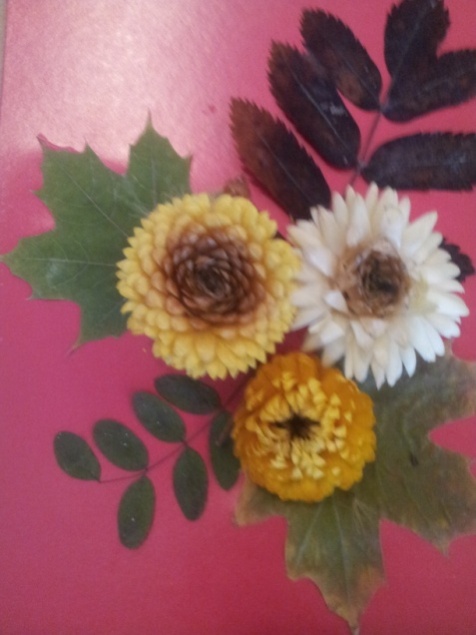 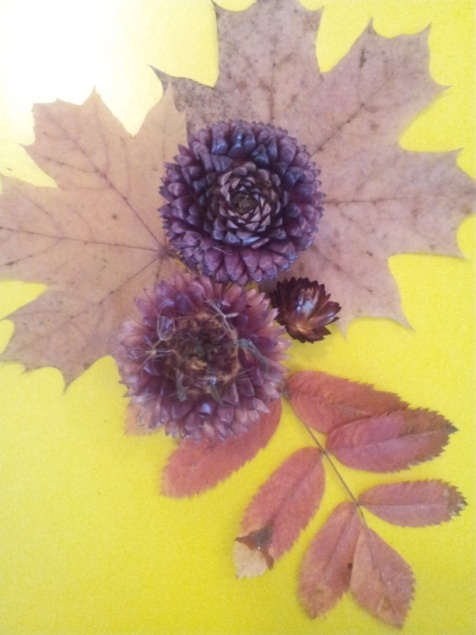 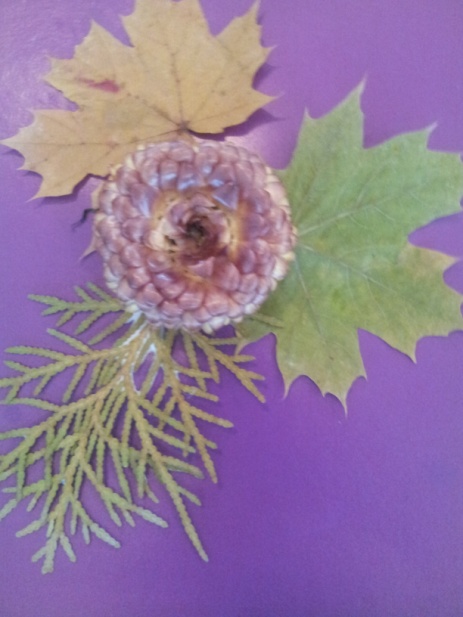 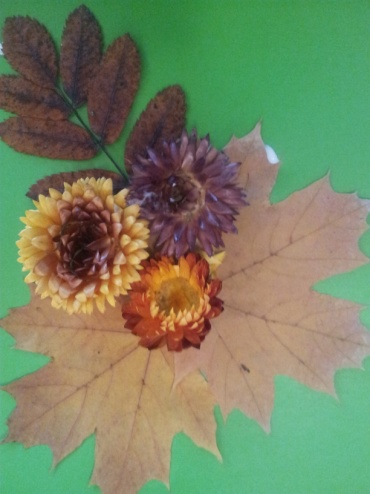 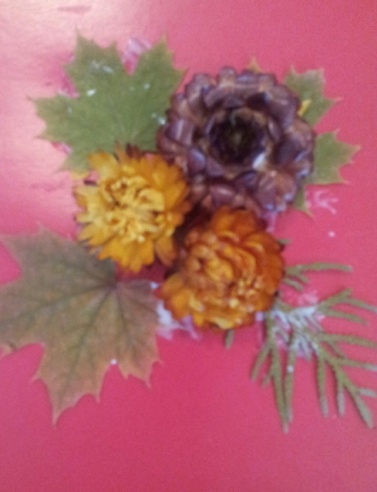 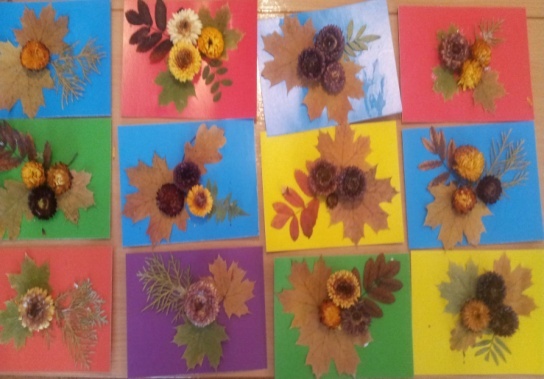 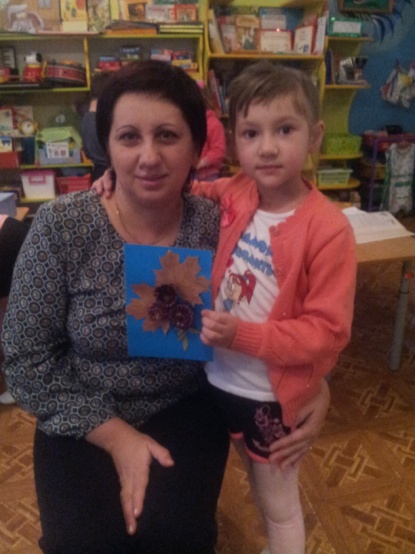 И картины эти,
 Мы подарим мамам.
С праздником поздравим,
Счастья пожелаем!
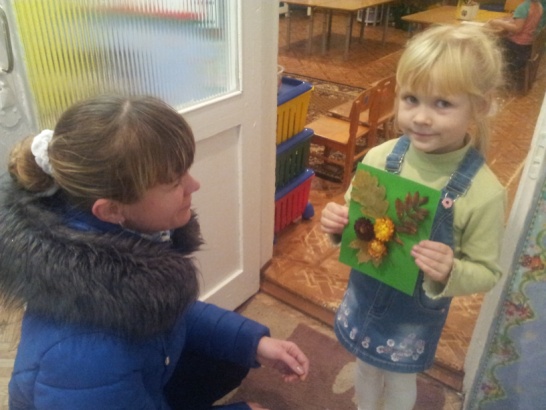 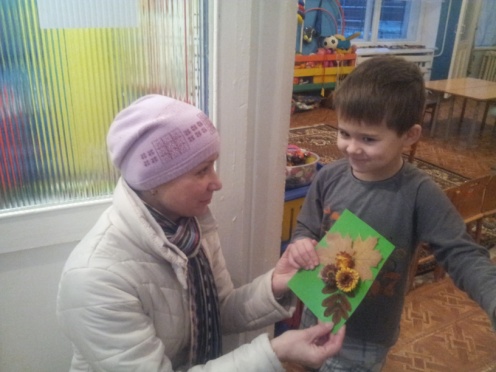 Спасибо за внимание!